Instrucciones: 

Lee comprensivamente este PPT , luego desarrolla la actividad propuesta al final del mismo  en tu cuaderno.
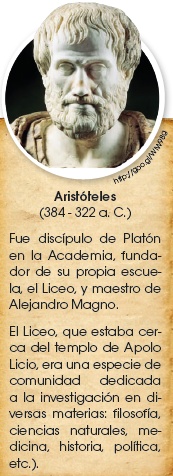 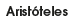 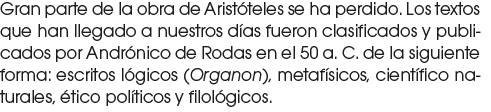 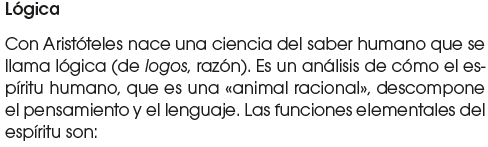 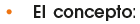 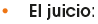 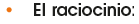 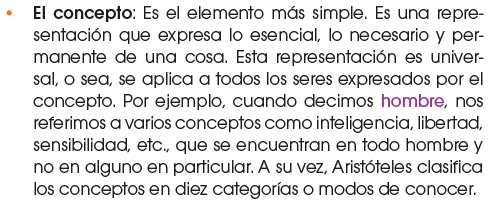 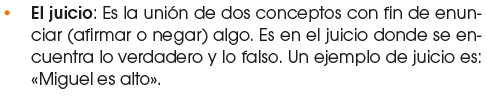 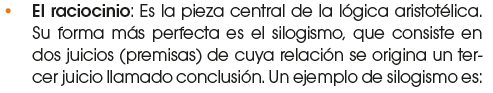 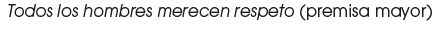 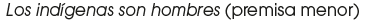 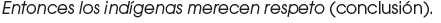 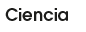 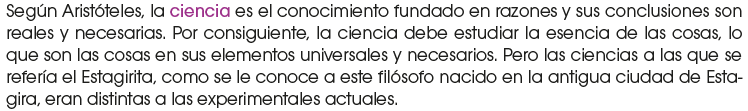 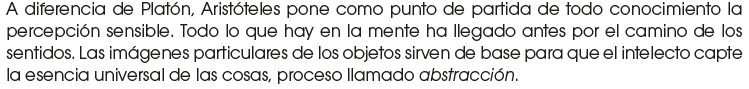 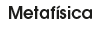 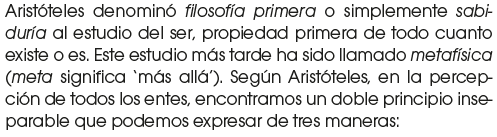 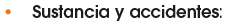 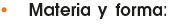 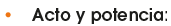 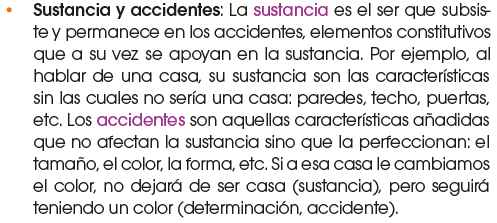 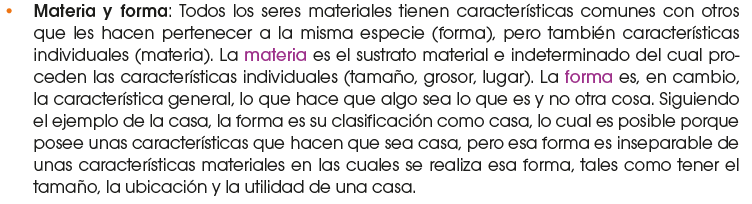 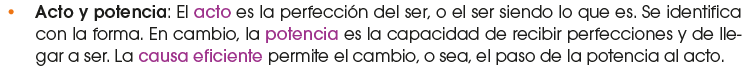 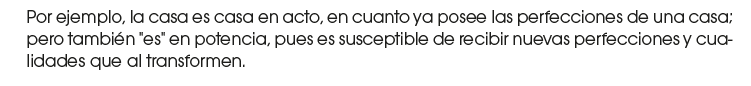 Puede ser “Panadería, Ciber Café, Almacén, Restaurante, etc.”
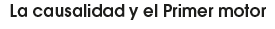 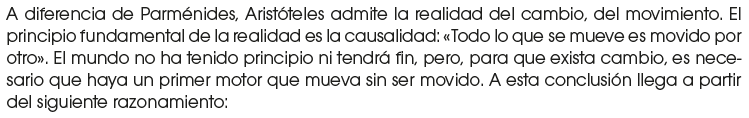 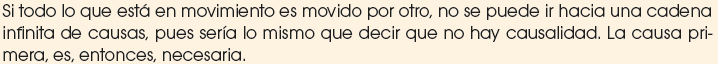 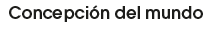 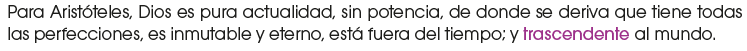 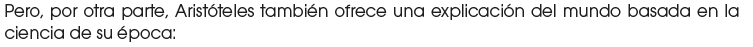 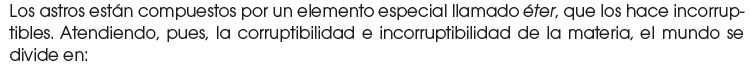 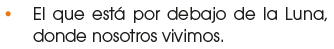 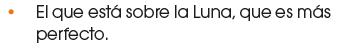 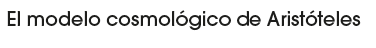 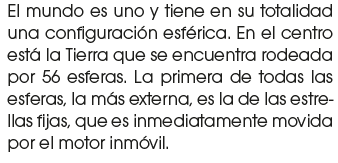 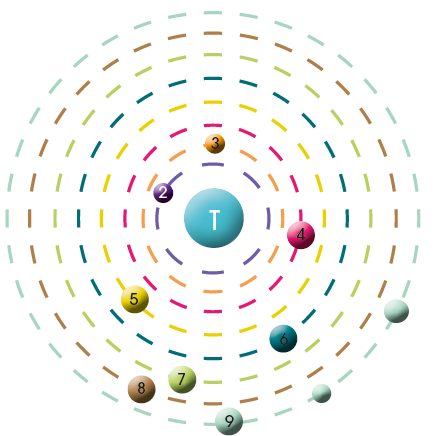 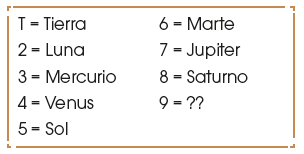 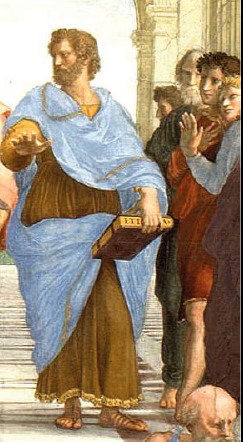 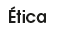 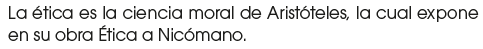 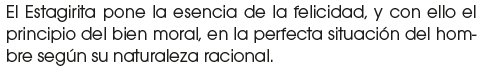 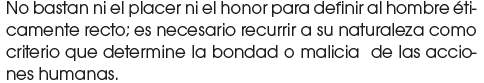 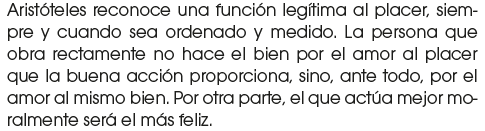 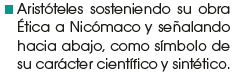 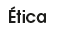 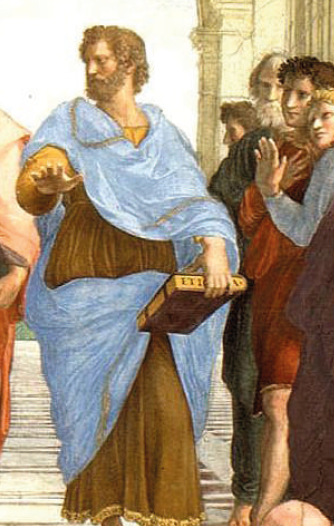 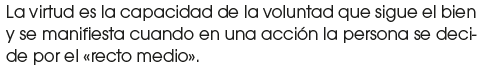 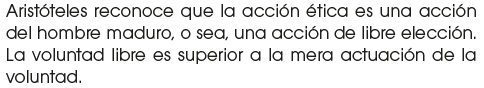 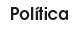 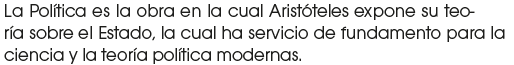 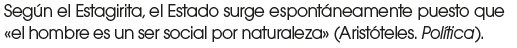 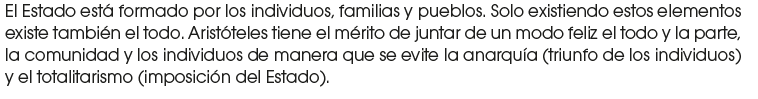 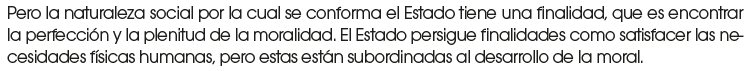 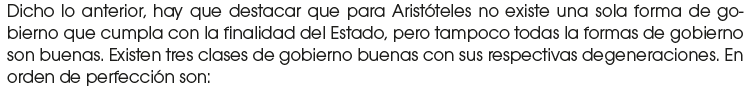 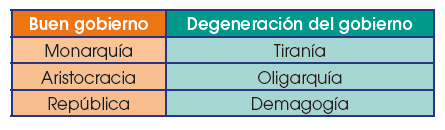 RESPONDE:
1.- ¿Cómo conocemos las ideas de Aristóteles?
2.- ¿Cómo se compone el espíritu humano según Aristóteles? 
3.- Explica el concepto de Raciocinio según Aristóteles: 
4.- Define el concepto “percepción sensible” de Aristóteles.
5.- ¿Cuál es el objetivo de la Metafísica?
6.- Define Sustancia y Accidente: 
7.- Explica la diferencia entre Materia y Forma: 
8.- Explica el principio de causalidad de Aristóteles: 
9.- Explica el modelo cosmológico de Aristóteles:
10.- Explica la concepción ética Aristotélica:
11.- Explica como surge el Estado según Aristóteles: